COVID-19 Equity, Customer Communications and Outreach Technical WorkshopWater Industry
Docket U-200281

Tuesday, August 17, 2021, at 1 p.m.
Welcome
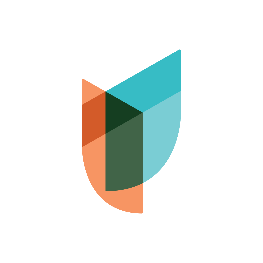 2
Ground Rules for a Virtual Meeting
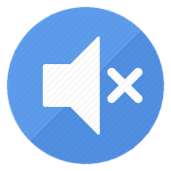 This meeting is being recorded in Microsoft Teams 
MUTE your microphone when you’re not speaking​
Speak up when you are presenting or asking questions​
Use chat or raise hand to ask questions  ​
Don’t put your phone on HOLD​
Stay engaged and present!
3
Agenda
Welcome and Introductions
Federal Water Assistance Development and Implementation
Disconnections
Break
Communications and Accessibility 
Review of Fees and Payment Arrangements
Data Reporting
Wrap Up/Next Steps
Adjourn
4
LIHWAP Federal Water Assistance Development and Implementation
Brian Sarensen - Commerce
5
LIHWAP Federal Water Assistance Development and Implementation
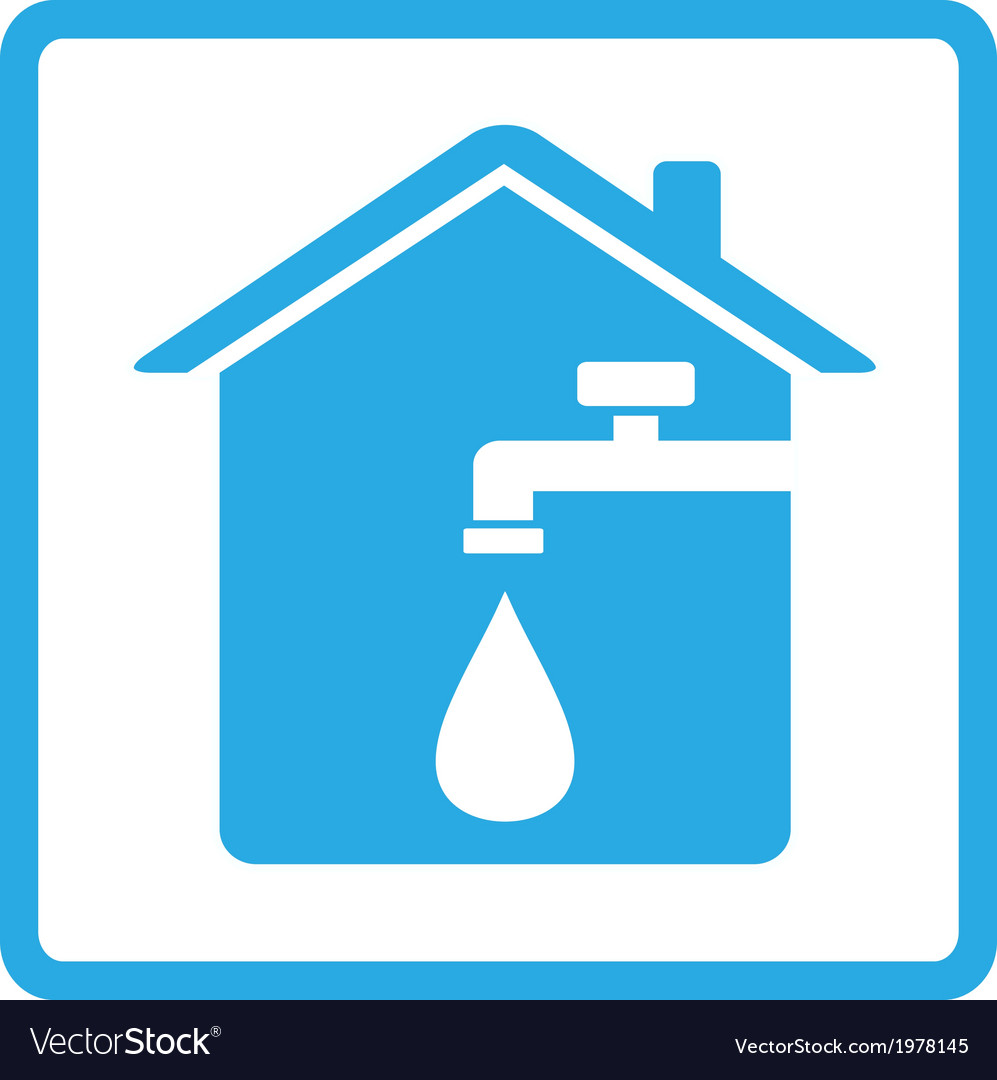 Income qualifications – 150% of the Federal Poverty level
Administration of funds
Application process
Benefit maximum will be $2,500
Q&A
6
Disconnections
John Cupp and Bridgit Feeser - UTC
7
Disconnections
Disconnections may resume Oct. 1, 2021, and must meet the following provisions:
Provide 30-day Disconnection Resumption Notice – English and Spanish
Resumption date of water utility service disconnections
Resumption date of late fees and deposits – 180 days after resumption date
Available flexible payment options and how to enroll
Programs that may provide financial assistance
Water company contact information
Commission contact information
UTC toll-free number 888-333-WUTC (9882) 
consumer@utc.wa.gov 
www.utc.wa.gov
PO Box 47250, Olympia, WA 98504-7250
8
Disconnections
Display on company website flexible payment plan options and financial assistance programs
Contact customer to inform them of flexible payment plan options and financial assistance programs
Issue disconnection notices as specified in WAC 480-110-355 and utility’s tariffs when more restrictive
Notify commission staff prior to disconnecting any customer for up 12 months after disconnection resumption date

Note: 
Do not disconnect customers applying for, receiving, and/or participating in payment arrangement, bill assistance, or medical certification 
Provide translation service if needed
9
Consumer Protection’s Role in Disconnections
Prior to disconnecting service, utilities must email customer information to disconnections@utc.wa.gov. Required information:
Account Holder(s) name(s)
All Customer contact information
Account number 
History of:
Disconnect notifications
Informing customer of available assistance programs
Payment plan discussions 
Disconnection process will halt until UTC CP staff completes review
10
Consumer Protection’s Role in Disconnections
Inquiry will be opened on behalf of customer
UTC Complaint Specialist will review: ​
Was proper notice provided?​
Was customer informed of assistance programs?​
Was customer engaged in payment plan discussion?​
Disconnection notices will need to be reissued to comply with WAC 480-110-355
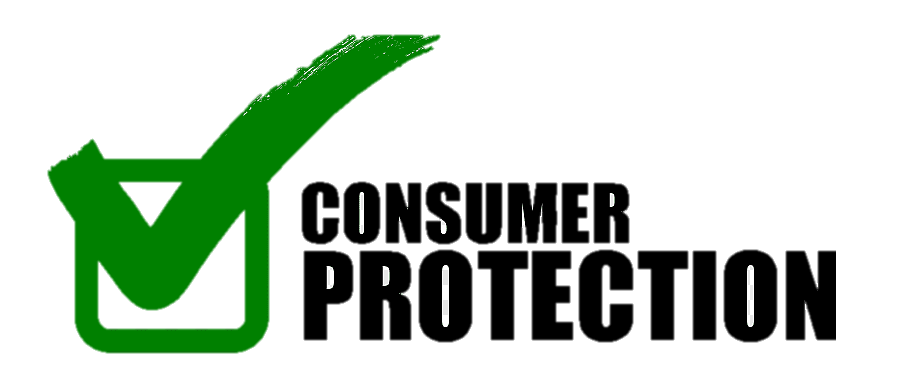 11
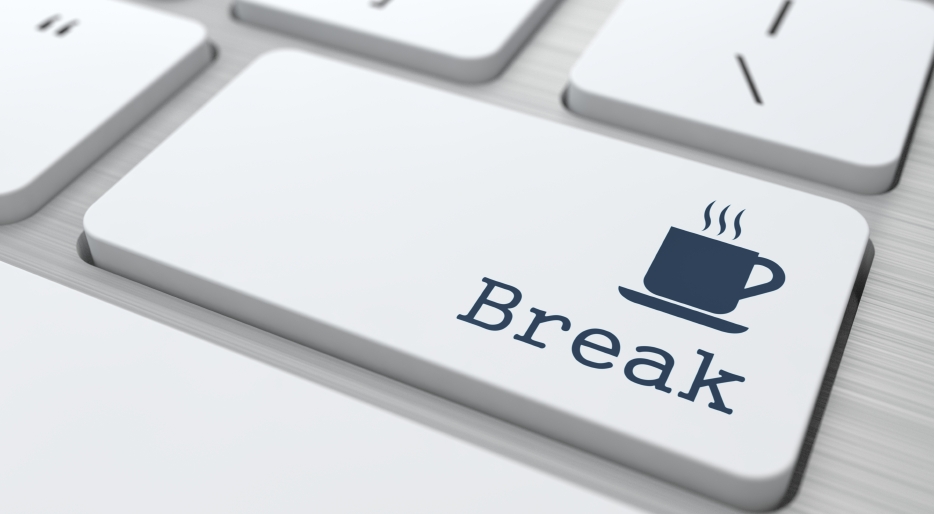 12
Communications and Accessibility
Emilie Brown - UTC
13
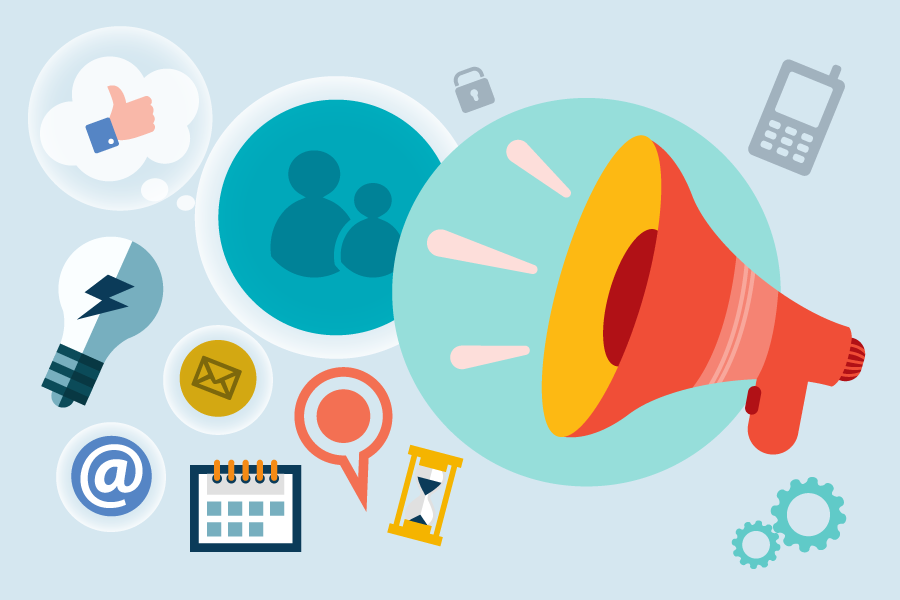 Communications
Hard-to-reach customers 
Vulnerable communities 
Tribal governments
14
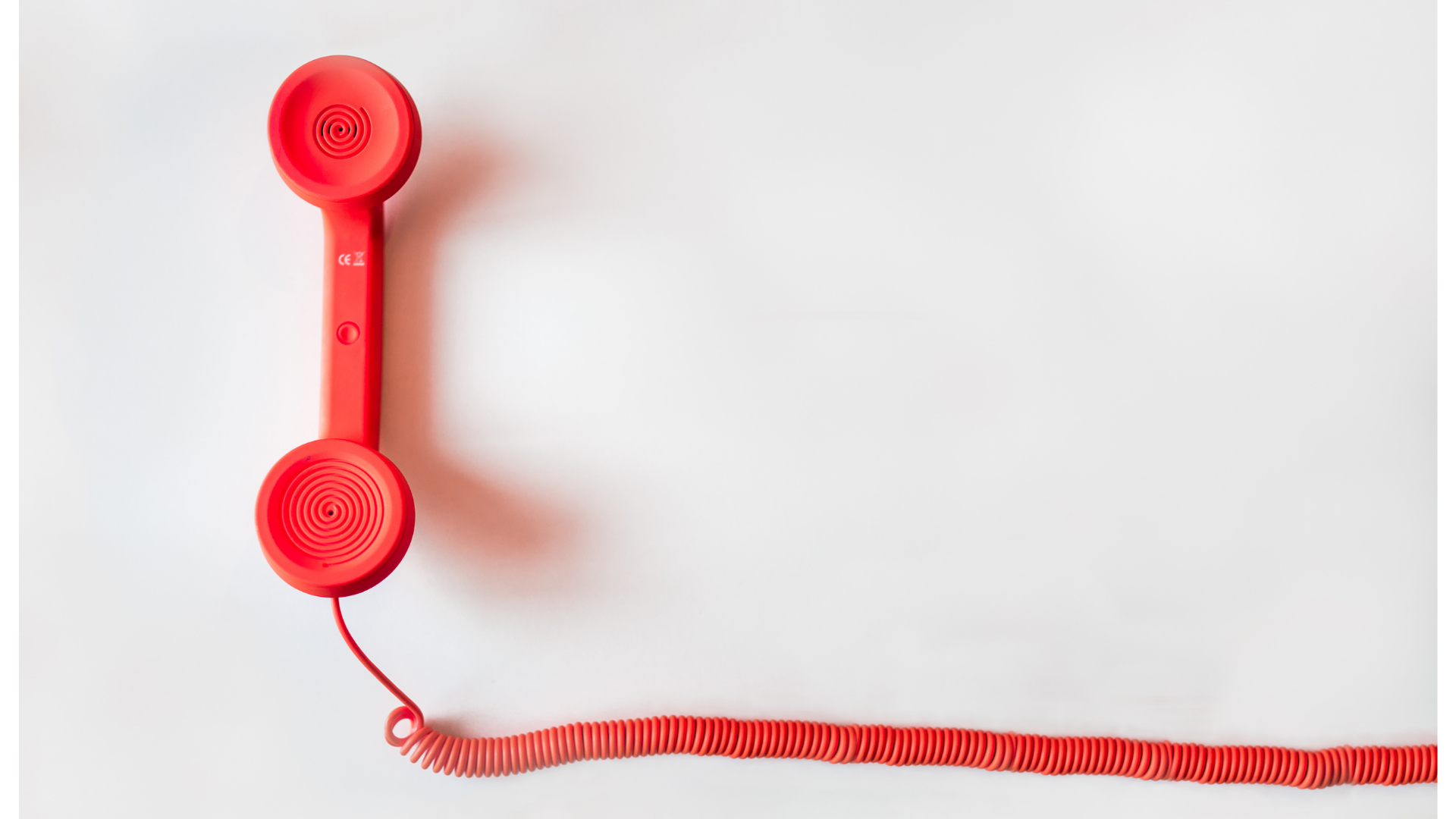 Language Access
Communicate in your customer’s preferred language
Make translated materials easy to find
Tools:
Document translation
Translated text on your website, socials, videos
Telephonic translation
Use clear, easy-to-understand language
Eighth grade reading level
15
Inclusive Communications
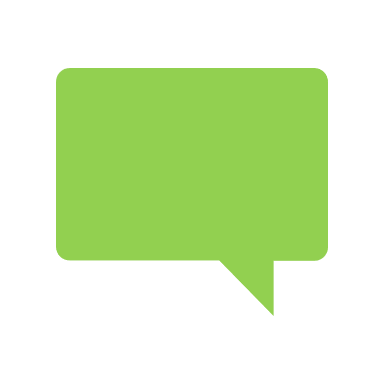 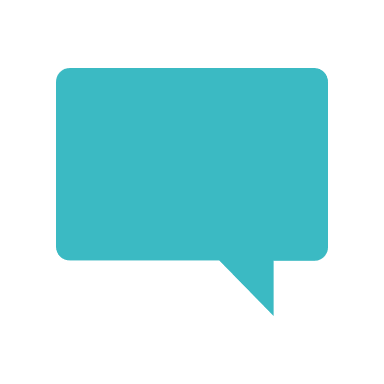 Use people-first language
Replace gendered language
Avoid idioms, cliches, and metaphors with problematic histories
Check photos and graphics before publishing – what story are you telling?
Use empathy
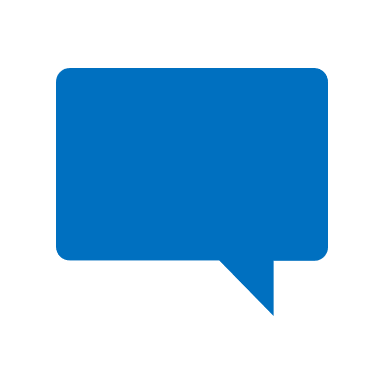 16
Digital Accessibility
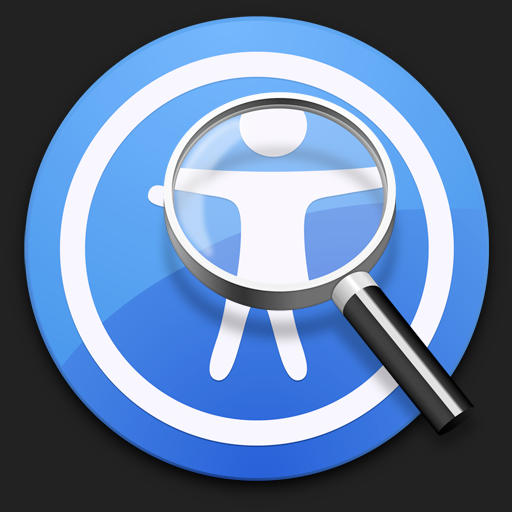 Best practices:
Alt text
Programmatic order
Color contrast guidelines
Optical Character Recognition
Use meaningful links
Color isn’t only way of communicating info
Accessible data display
Videos – captions and transcripts
Some customers need help navigating digital forms
Web Content Accessibility Guidelines (WCAG)
17
Review of Fees and Payment Arrangements
Jim Ward, Mike Young and Bridgit Feeser - UTC
18
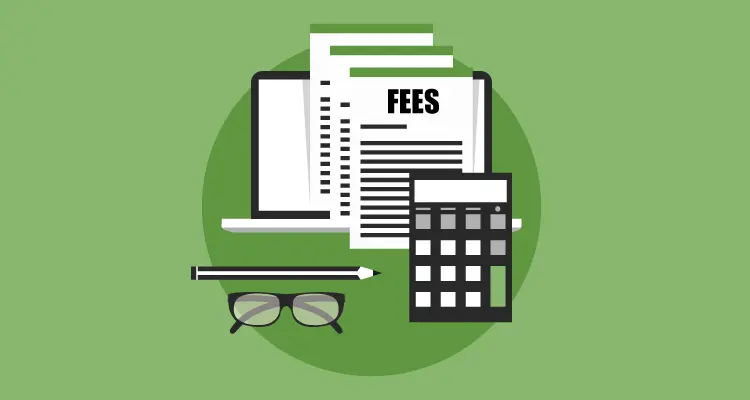 Review of Fees and Payment Arrangements
Late fees and interest
Extended time payment arrangements
Account write-offs and collections
19
Data Reporting
Mike Young and Jim Ward - UTC
20
Data Reporting
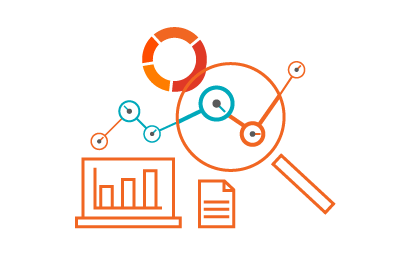 A review of data reporting requirements for water companies
Update of March survey
21
Wrap Up/Next Steps
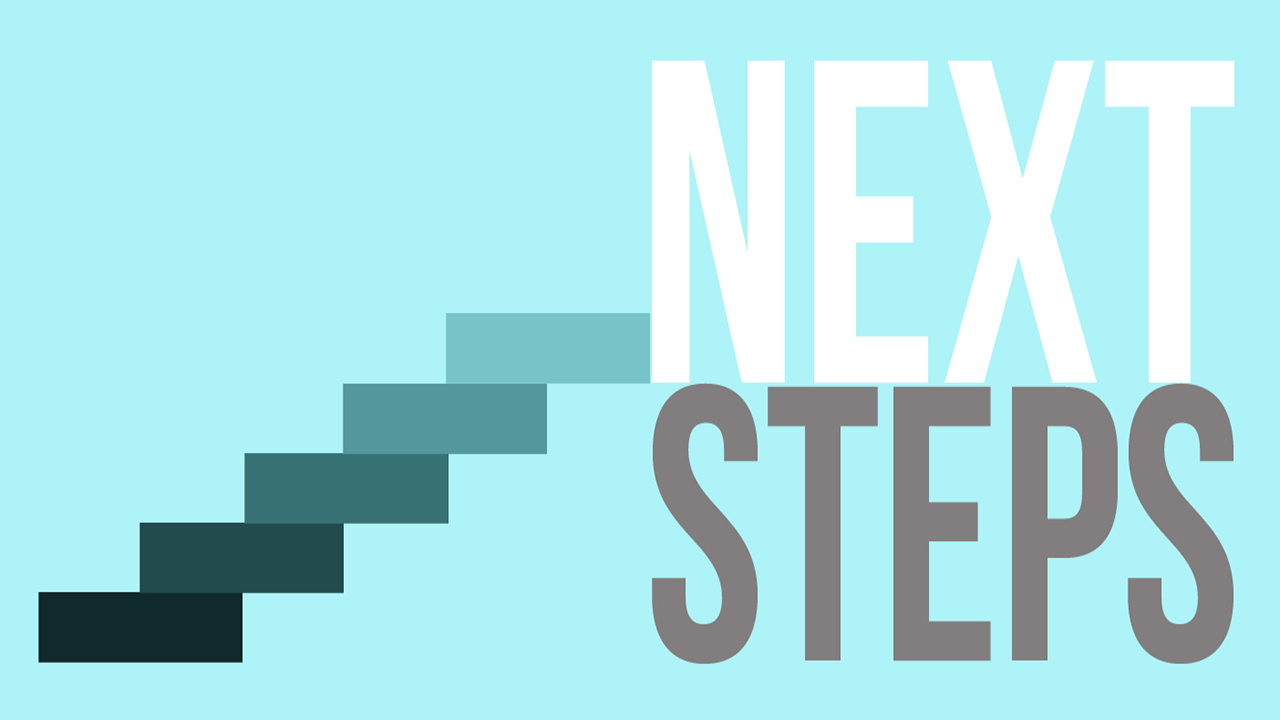 Sept. 30 – Statewide disconnection moratorium expires
April 2022 – fees and deposits resume
22
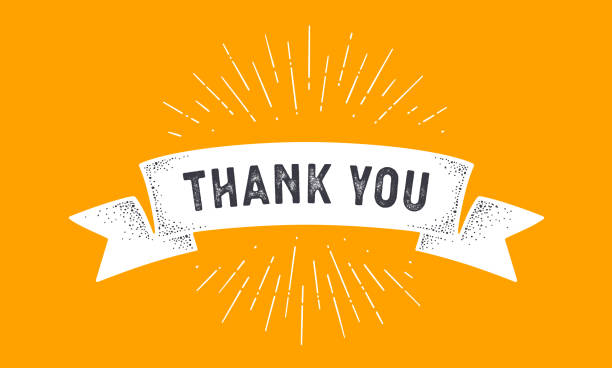 23